Matematyczne opowiadaniacz. I
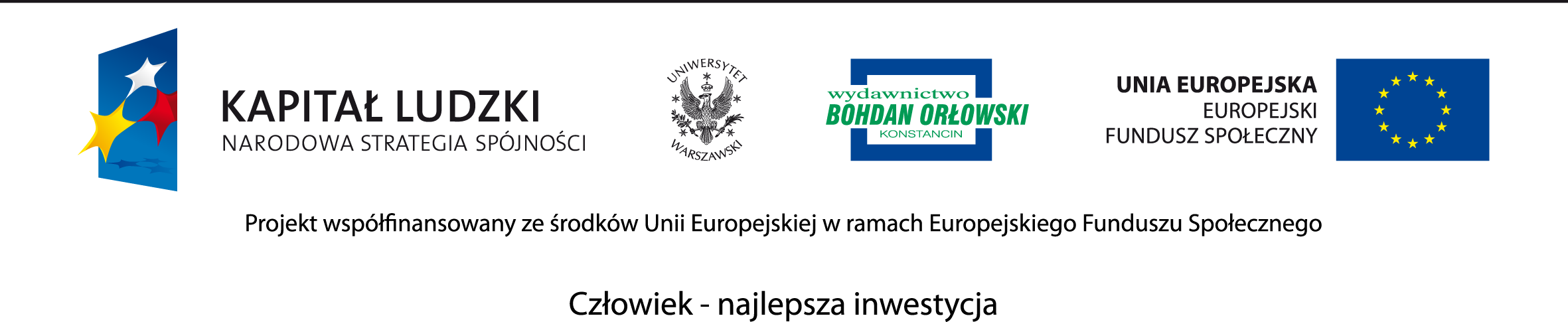 Bilet kolejowy kupiony przez Internet
Zadaj kilka pytań koledze lub koleżance z ławki, dotyczących informacji zawartych na bilecie.
Zaprojektuj własne piktogramy, które można umieścić na bilecie kolejowym
Bilet kolejowy
Zadaj kilka pytań koledze lub koleżance z ławki, dotyczących informacji zawartych na bilecie.
Zaprojektuj własne piktogramy, które można umieścić na bilecie kolejowym
Bilet kolejowy - miejscówka
Zaprojektuj piktogramy dla oznaczenia:
wagon bez przedziałów
dla niepalących
miejsce przy oknie
Karta pokładowa – bilet samolotowy
Zaprojektuj piktogramy dla oznaczenia:
 godziny odlotu
 miejsca
 bagażu